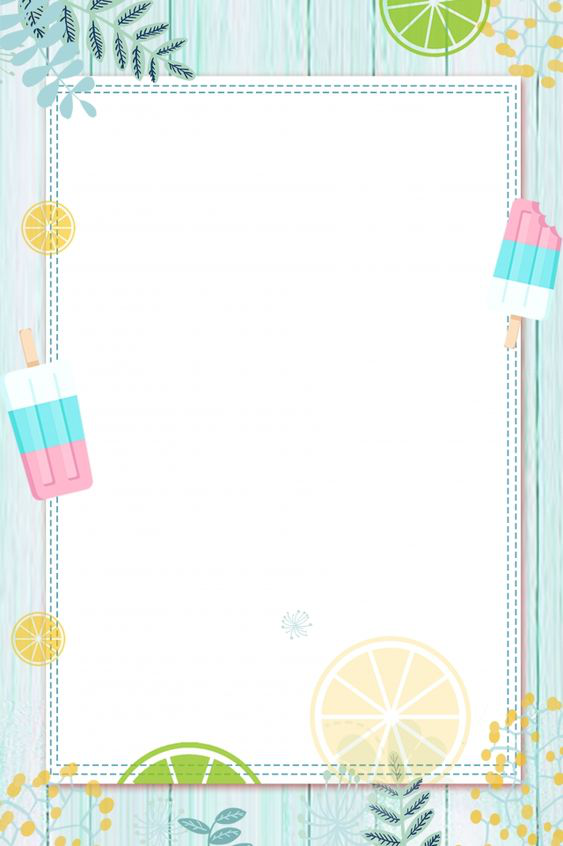 LỚP 1G
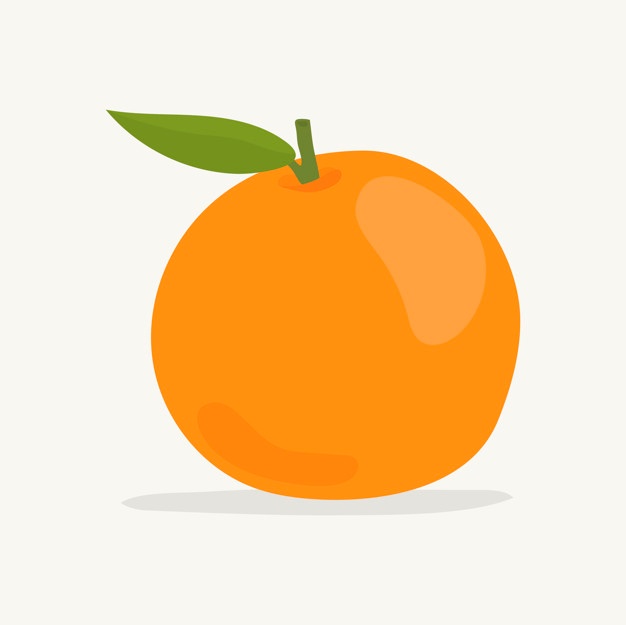 gaïo löùt
rau nhuùt
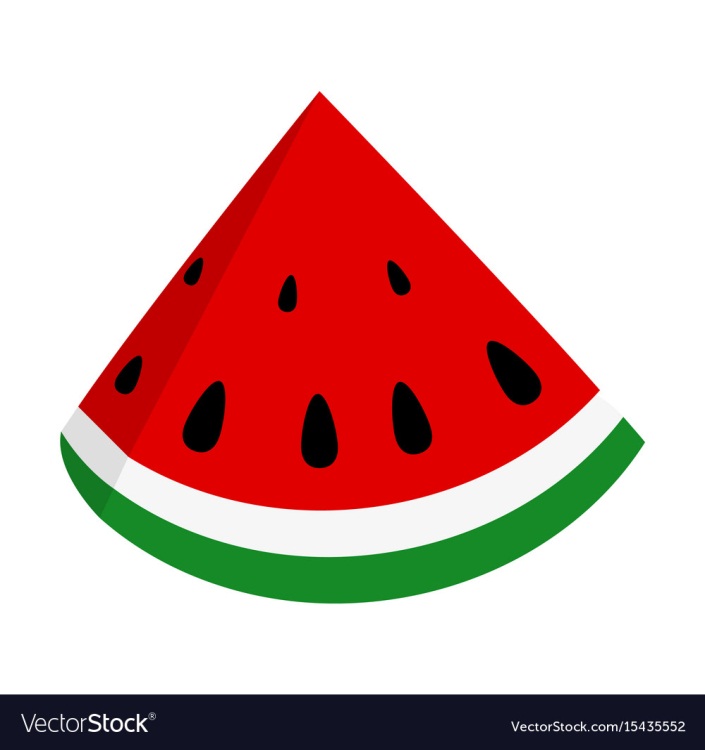 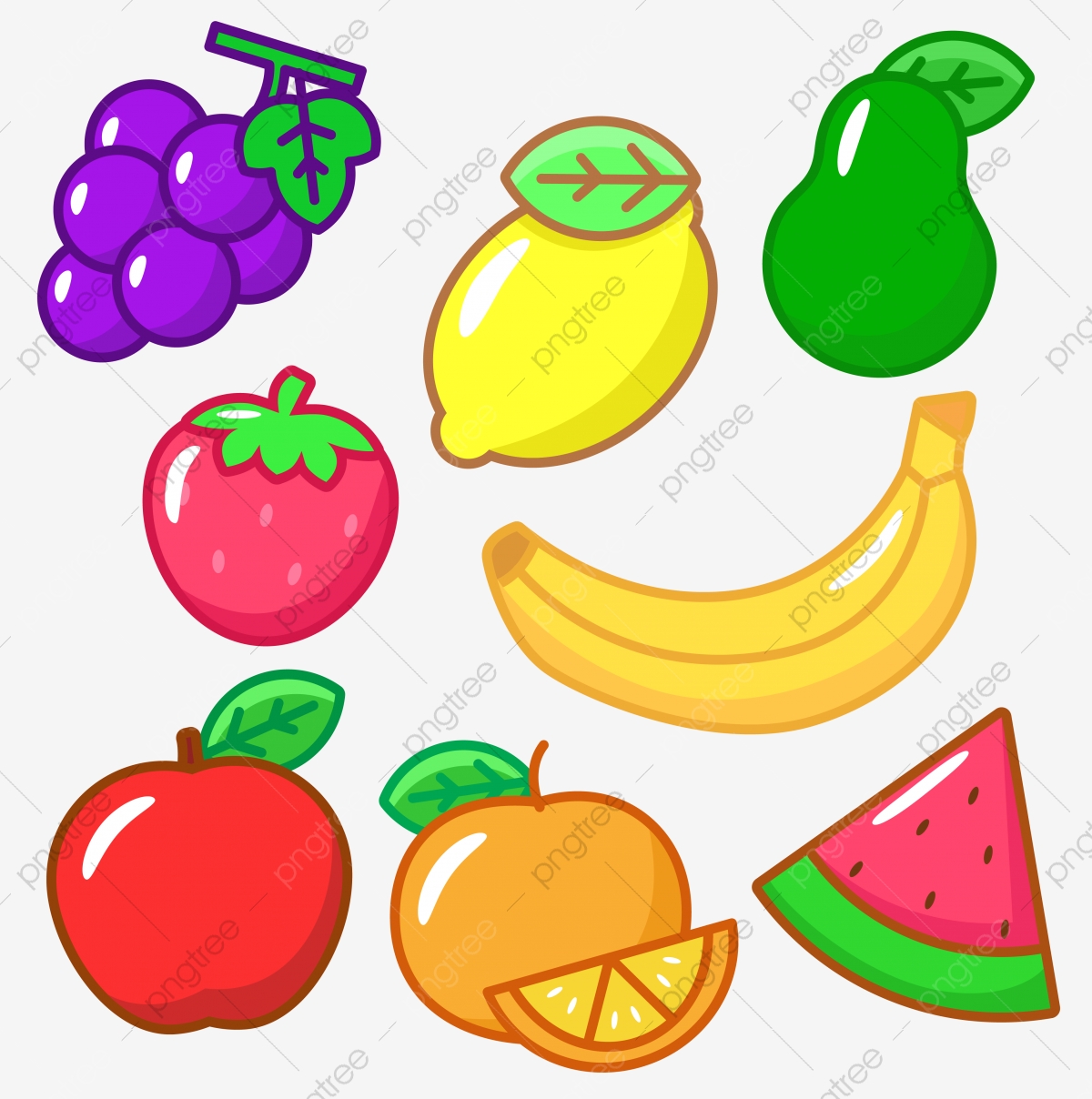 voi ma muùt
veát nöùt
[Speaker Notes: Kieåm tra baøi cuõ]
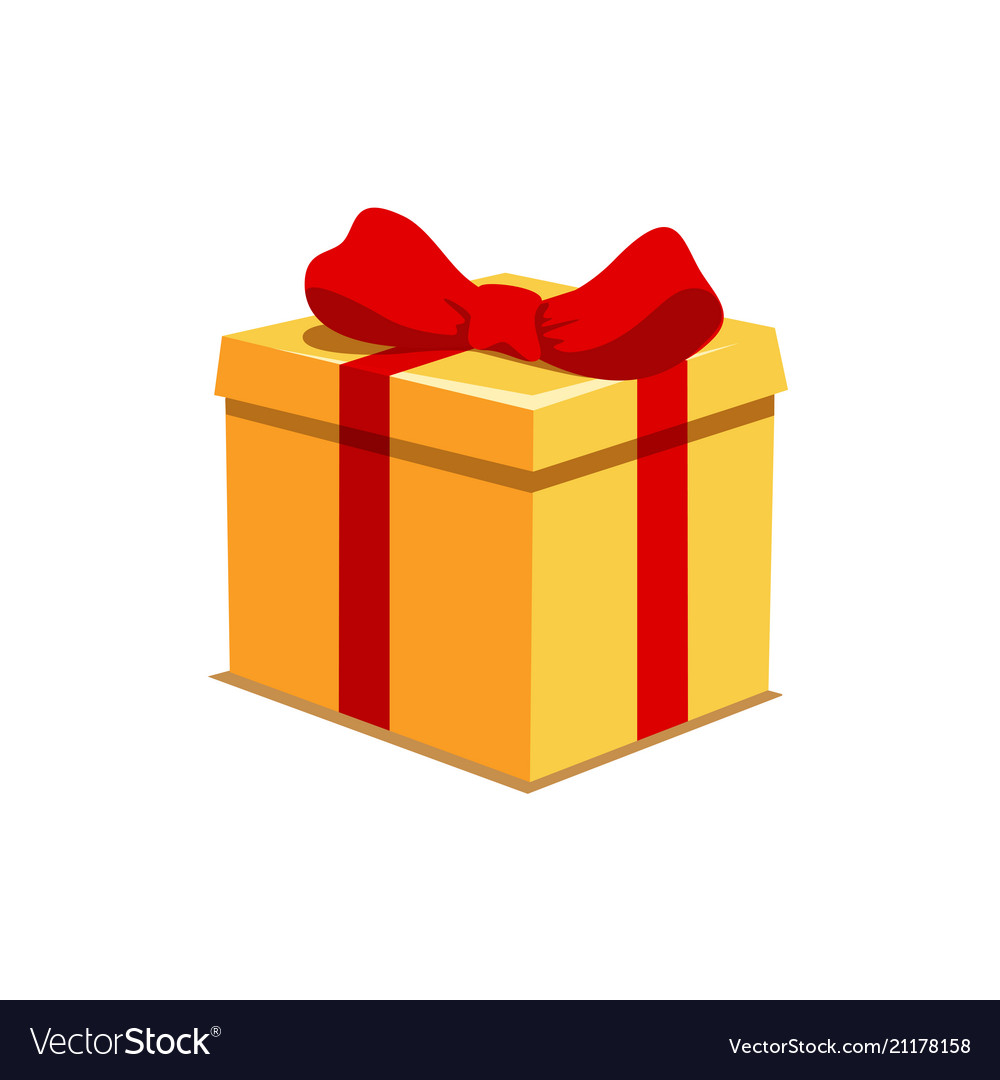 Ba mua veà caùi maùy huùt buïi. Baø baûo töø ngaøy coù caùi maùy naøy, nhaø heát buïi, caû nhaø ñôõ vaát vaû.
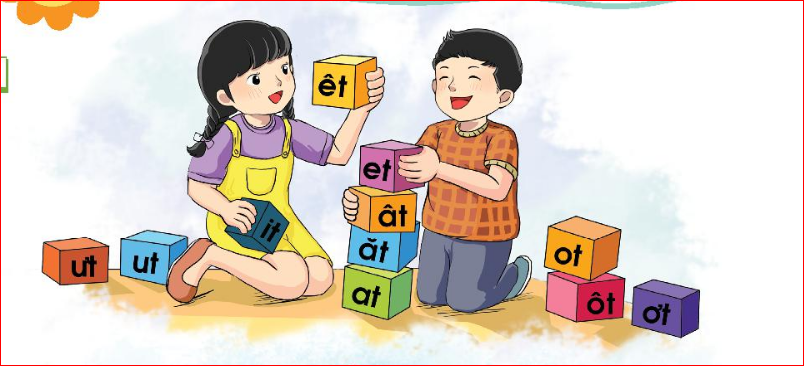 [Speaker Notes: tranh chủ đề – Hs nói tiếng chứa âm chữ cần học– gv ghi tiếng chứa âm chữ cần học]
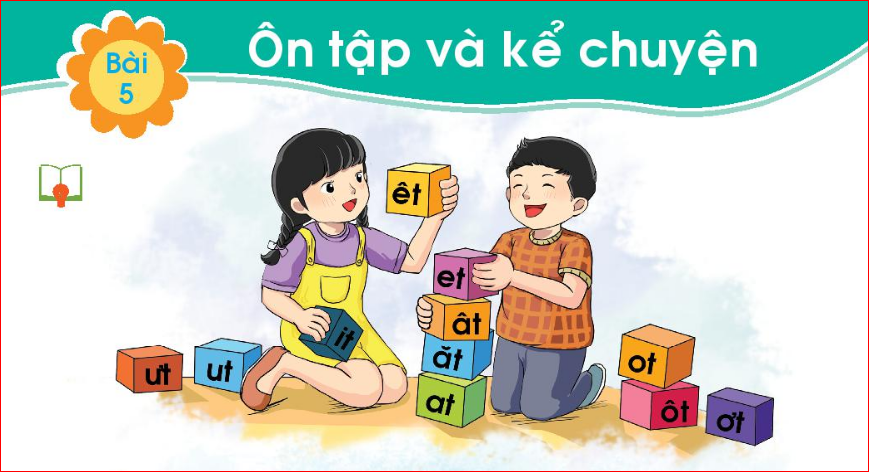 Chuû nhaät vui

Ngaøy chuû nhaät
Qua nhaø baø
Caäu roùt traø
Meï baøy möùt.

Baø xeû mít
Chò queùt nhaø
Roài nhaët rau
Ngaøy heát mau.

Ba baät nhaïc
Uùt vui haùt
Ngaøy chuû nhaät
Thaät laø vui. 
		Leâ Mai
[Speaker Notes: Doc va so sanh]
Ngaøy chuû nhaät, beù Uùt laøm gì ?
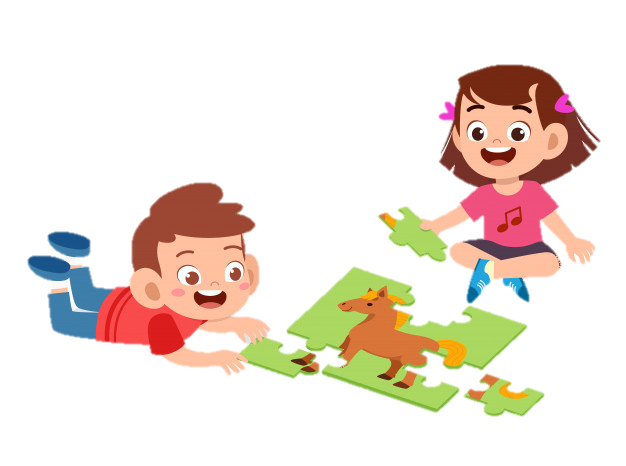 Nghæ giaûi lao
[Speaker Notes: Ghép chữ  bé – bế]
[Speaker Notes: Hướng dẫn hs viết bảng con e,  ê, số 9]
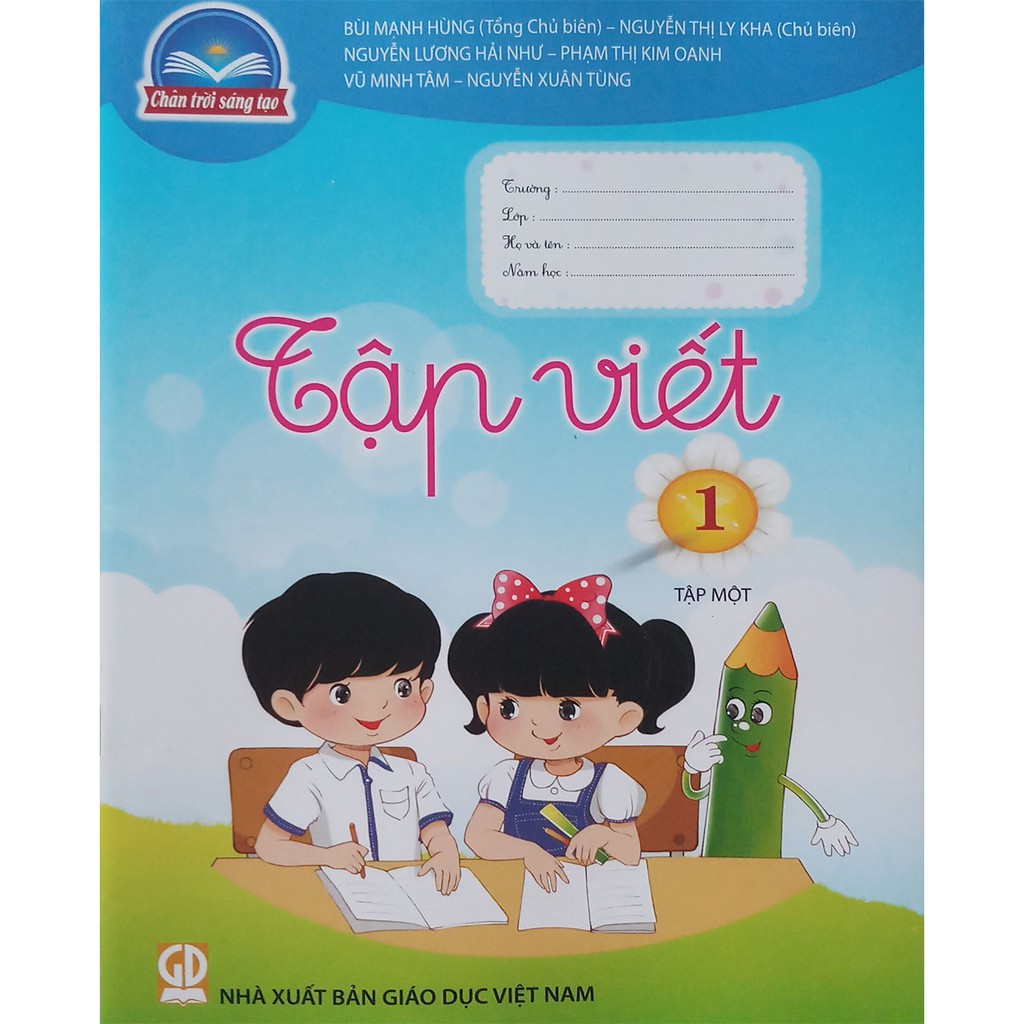 ngày chủ nhật
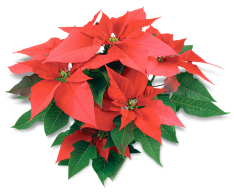 [Speaker Notes: Viết vở]
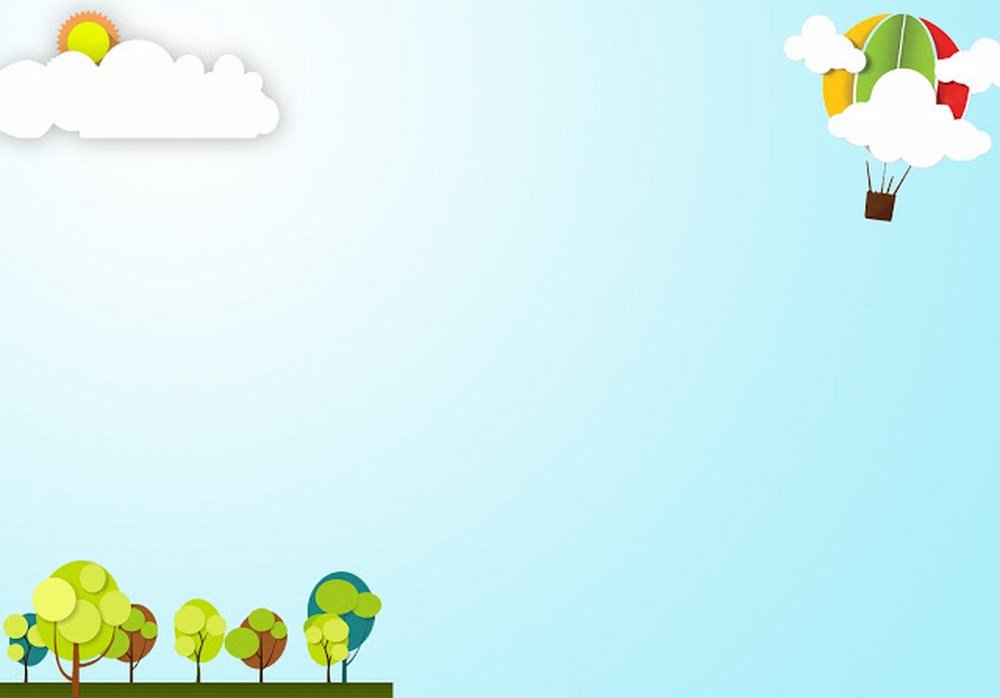 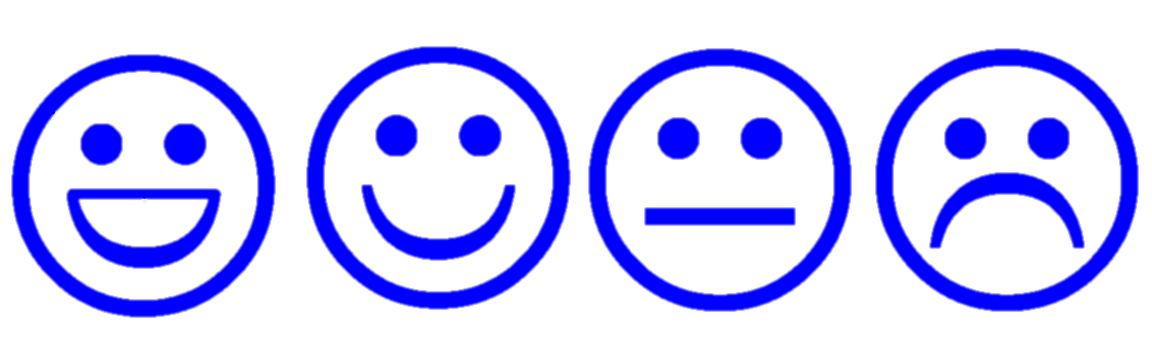 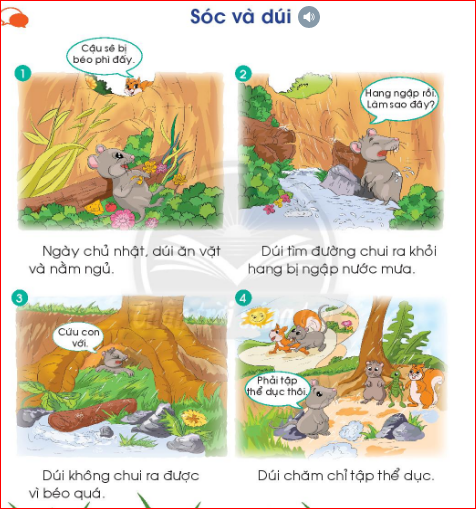 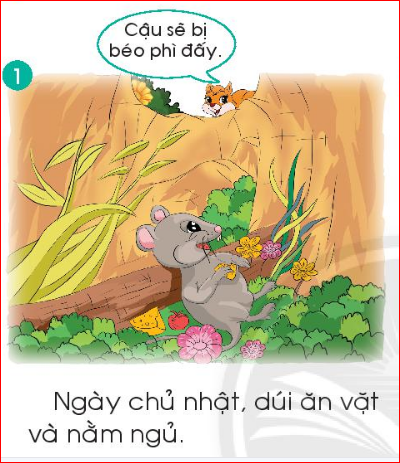 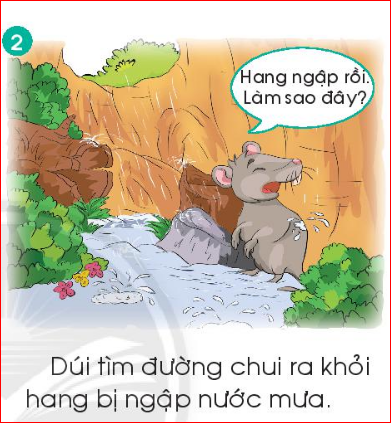 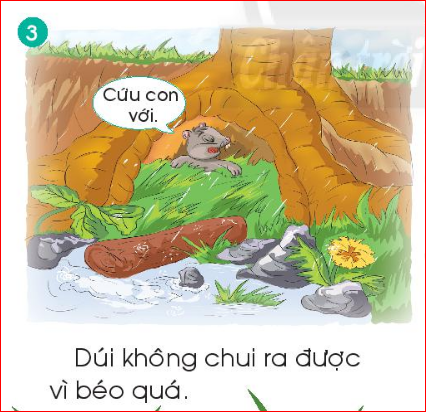 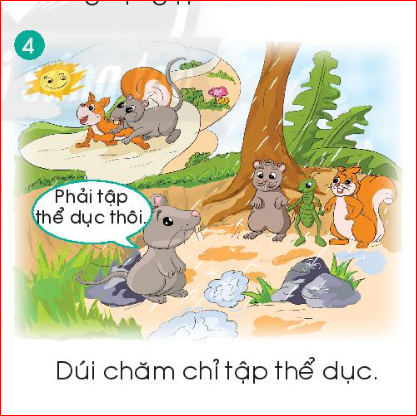 Củng cố